CULTURE HUMANISTE
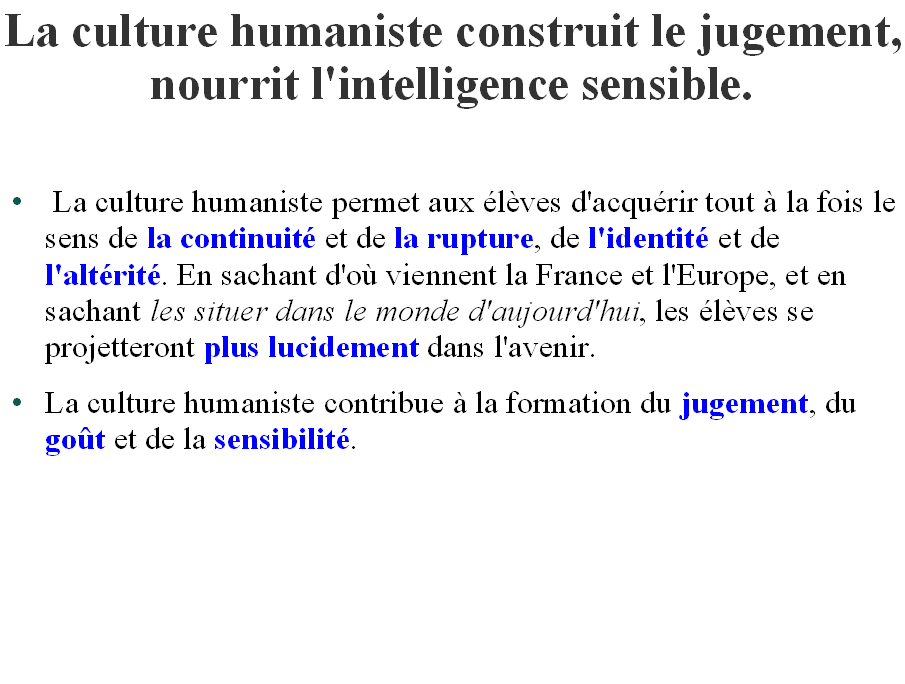 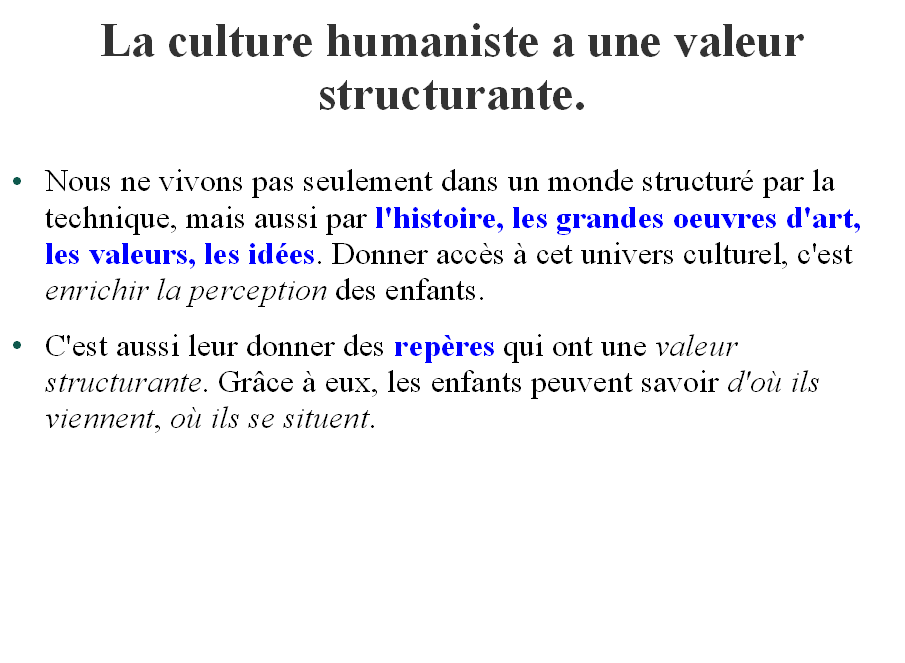 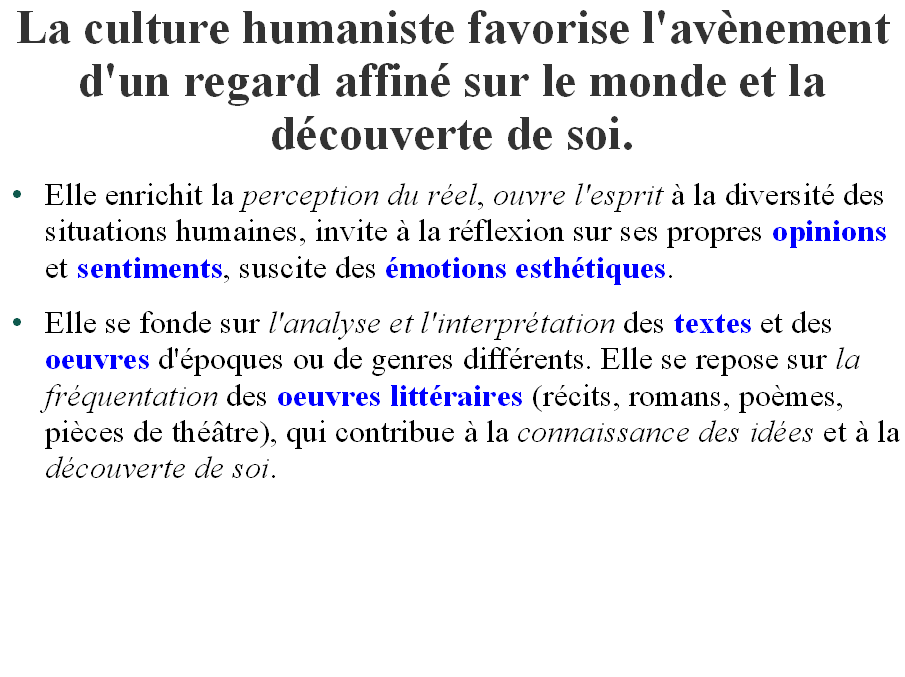 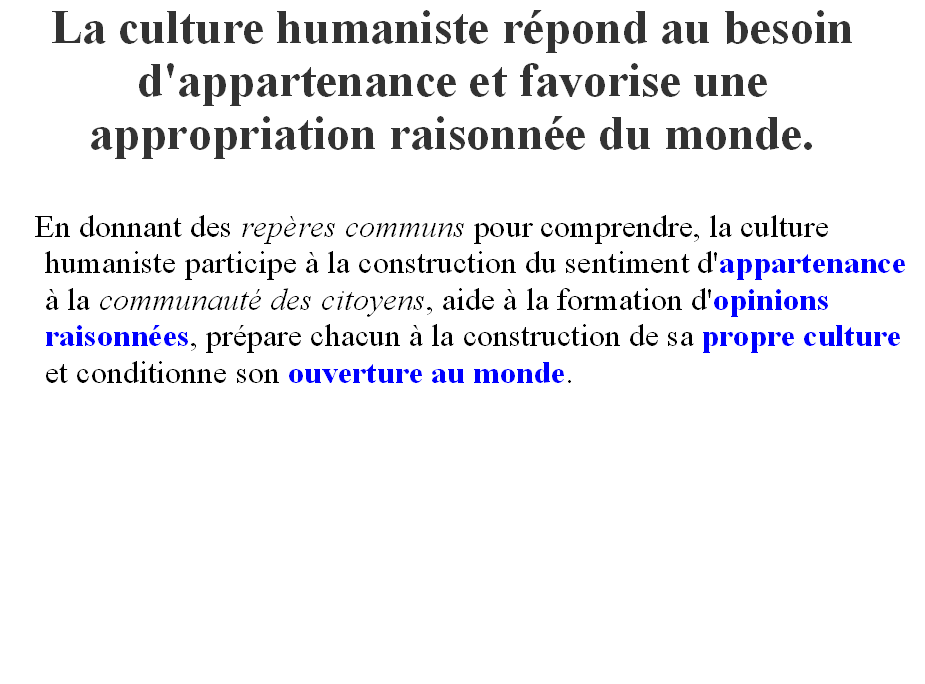 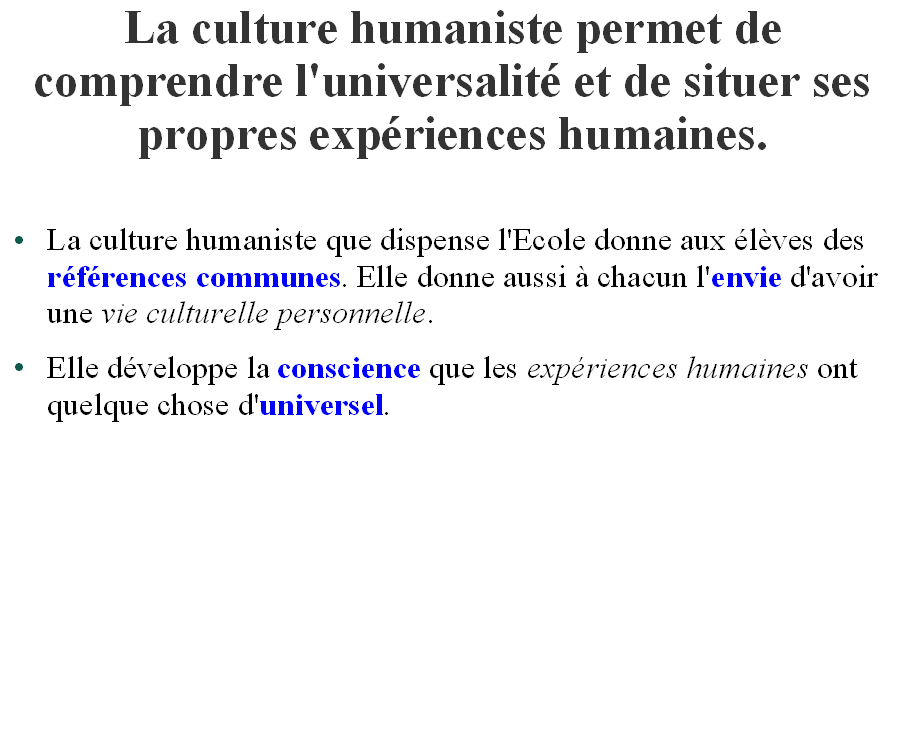 CONNAISSANCES
avoir des repères géographiques : les grands ensembles physiques (océans, continents, reliefs, fleuves, grands domaines climatiques et biogéographiques) et humains (répartition mondiale de la population, principales puissances du monde contemporain et leurs métropoles, les Etats de l'Union européenne et leurs capitales) ;
les grands types d'aménagements ;
les grandes caractéristiques géographiques de l'Union européenne ;
le territoire français : organisation et localisations, ensembles régionaux, outre-mer ;
CONNAISSANCES
avoir des repères historiques : les différentes périodes de l'histoire de l'humanité (les événements fondateurs caractéristiques permettant de les situer les unes par rapport aux autres en mettant en relation faits politiques, économiques, sociaux, culturels, religieux, scientifiques et techniques, littéraires et artistiques), ainsi que les ruptures ;
les grands traits de l'histoire de la construction européenne ;
les périodes et les dates principales, les grandes figures, les événements fondateurs de l'histoire de France, en les reliant à l'histoire du continent européen et du monde;
CONNAISSANCES
être préparés à partager une culture européenne : par une connaissance des textes majeurs de l'Antiquité (l'Iliade et l'Odyssée, récits de la fondation de Rome, la Bible) ;
par une connaissance d'oeuvres littéraires, picturales, théâtrales, musicales, architecturales ou cinématographiques majeures du patrimoine français, européen et mondial (ancien, moderne ou contemporain) ;
CONNAISSANCES
comprendre l'unité et la complexité du monde par une première approche : - des droits de l'homme ;
de la diversité des civilisations, des sociétés, des religions (histoire et aire de diffusion contemporaine) ;
du fait religieux en France, en Europe et dans le monde en prenant notamment appui sur des textes fondateurs (en particulier, des extraits de la Bible et du Coran) dans un esprit de laïcité respectueux des consciences et des convictions ;
des grands principes de la production et de l'échange ;
de la mondialisation ;
des inégalités et des interdépendances dans le monde ;
des notions de ressources, de contraintes, de risques ;
du développement durable ;
des éléments de culture politique : les grandes formes d'organisation politique, économique et sociale (notamment des grands Etats de l'Union européenne), la place et le rôle de l'Etat ;
des conflits dans le monde et des notions de défense.
CAPACITES
de lire et utiliser différents langages, en particulier les images (différents types de textes, tableaux et graphiques, schémas, représentations cartographiques, représentations d'oeuvres d'art, photographies, images de synthèse) ;
de situer dans le temps les événements, les oeuvres littéraires ou artistiques, les découvertes scientifiques ou techniques étudiés et de les mettre en relation avec des faits historiques ou culturels utiles à leur compréhension ;
de situer dans l'espace un lieu ou un ensemble géographique, en utilisant des cartes à différentes échelles ;
de faire la distinction entre produits de consommation culturelle et oeuvres d'art ;
d'avoir une approche sensible de la réalité ;
de mobiliser leurs connaissances pour donner du sens à l'actualité ;
de développer par une pratique raisonnée, comme acteurs et comme spectateurs, les valeurs humanistes et universelles du sport.
ATTITUDES
La culture humaniste que dispense l'école donne aux élèves des références communes. Elle donne aussi à chacun l'envie d'avoir une vie culturelle personnelle :
par la lecture, par la fréquentation des musées, par les spectacles (cinéma, théâtre, concerts et autres spectacles culturels) ;
par la pratique d'une activité culturelle, artistique ou physique.
Elle a pour but de cultiver une attitude de curiosité :
pour les productions artistiques, patrimoniales et contemporaines, françaises et étrangères ;
pour les autres pays du monde (histoire, civilisation, actualité).
Elle développe la conscience que les expériences humaines ont quelque chose d'universel.